Linux Day 2020Giornata Nazionale per il Software Libero
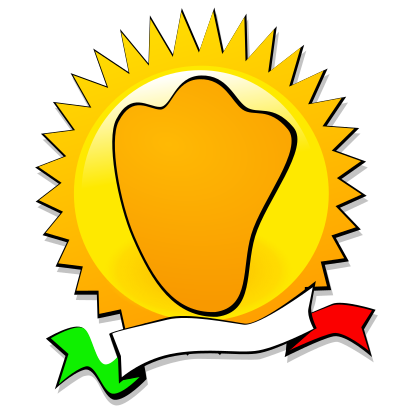 Installare e configurare BigBlueButton (BBB)
DAVIDE CARRARA
Linux Day 2020Giornata Nazionale per il Software Libero
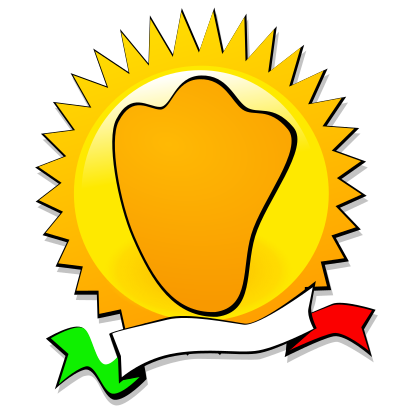 BigBlueButton
Bigbluebutton è un sistema di web conferencing open source per l'apprendimento on-line. 

BigBlueButton offre la la condivisione in tempo reale di audio, video, presentazioni e schermo, insieme a strumenti di collaborazione come la lavagna multiutente , note condivise, sondaggi, chat pubbliche / private, emoji e stanze per sottogruppi di lavoro. 

BigBlueButton può registrare le sessioni per la riproduzione successiva.

BigBlueButton funziona su computer desktop e laptop con l'ultima versione del browser Chrome, FireFox o Edge. Non ci sono binari da scaricare, nessuna applicazione da installare.
Linux Day 2020Giornata Nazionale per il Software Libero
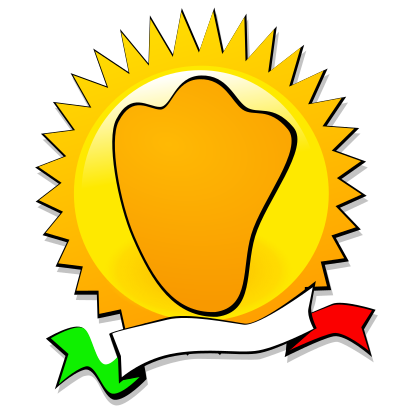 Requisiti hardware (1)
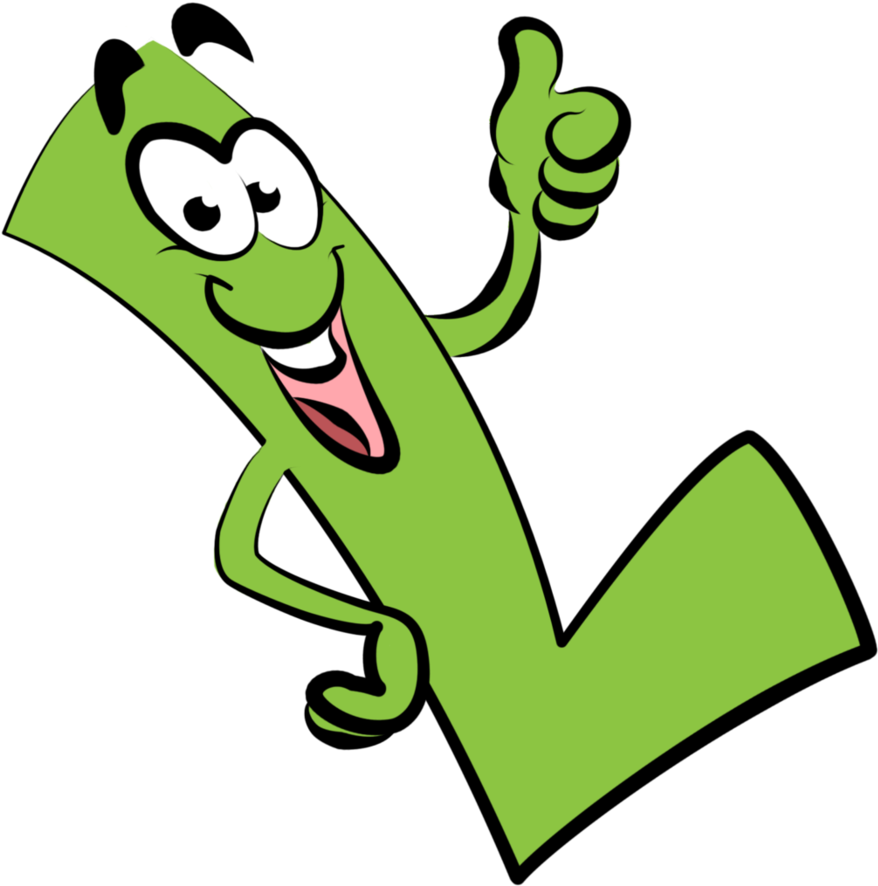 Per il calcolo banda si può «approssimare» a circa 1 Mbps simmetrici per ogni partecipante (anche 1/0.5 se partecipante non usa audio, solo in ascolto – lato utente)
Linux Day 2020Giornata Nazionale per il Software Libero
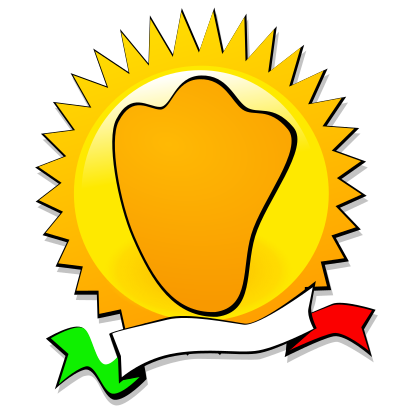 Pre-flight checks
Se installato in cloud pubblico mainstream (AWS, Azure, Google ecc.) consigliate VM di tipo «compute intensive» (o istanza a risorse dedicate)
Porte UDP 16384 – 32768 libere (controllo del firewall o server TURN)
Consigliato Ubuntu 16.04 x64 (test effettuati su questa edizione / versione)
Controllare presenza locale en_US.UTF-8 (failure installazione pacchetti)
$ cat /etc/default/locale 
LANG="en_US.UTF-8”
Se non installato
$ sudo apt-get install -y language-pack-en 
$ sudo update-locale LANG=en_US.UTF-8
Linux Day 2020Giornata Nazionale per il Software Libero
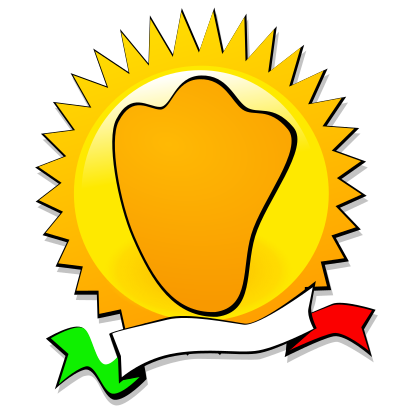 Setup – Metodo 1 (script)
Esiste uno script che fa l’intera installazione in modo autonomo senza dover fare praticamente nulla. ATTENZIONE: richiede di partire da installazione OS pulita di Ubuntu 16.04 (i.e.: no LAMP stack)
https://github.com/bigbluebutton/bbb-install
(wget https://ubuntu.bigbluebutton.org/bbb-install.sh)

Parametri disponibili:  
-W installs the uncomplicated firewall (UFW) to restrict access to TCP/IP ports 22, 80, and 443, and UDP ports in range 16384-32768
-A installs the API demos (this makes it easy to do a few quick tests on the server)
-V xenial-22 installs the latest build of bigbluebutton 2.2.X
-S sets the server's hostname to be bbb.example.com
-E provides an e-mail address for let's encrypt to generate a valid SSL certificate for the host.
./bbb-install.sh -w -a -v xenial-22 -s bbb.example.com -e info@example.com

!!PAZIENZA!!
Linux Day 2020Giornata Nazionale per il Software Libero
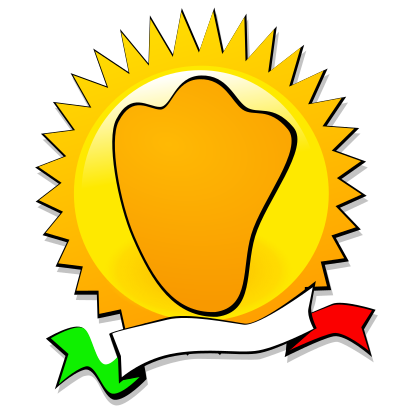 Setup – Metodo 2 (apt)
Abilitare repository multiverse di Ubuntu
Aggiungere repository esterni ad APT
$ sudo add-apt-repository ppa:bigbluebutton/support -y 
$ sudo add-apt-repository ppa:rmescandon/yq -y 
$ sudo add-apt-repository ppa:libreoffice/ppa
Aggiungere repository di BBB
$ echo "deb https://packages-eu.bigbluebutton.org/xenial-22/ bigbluebutton-xenial main" | sudo tee /etc/apt/sources.list.d/bigbluebutton.list 
Aggiungere chiavi pubbliche repository
$ wget https://ubuntu.bigbluebutton.org/repo/bigbluebutton.asc -o- | sudo apt-key add -
Aggiornare pacchetti apt (apt-get update)
Installare MongoDB (3.4) e NodeJS (8.x)
Linux Day 2020Giornata Nazionale per il Software Libero
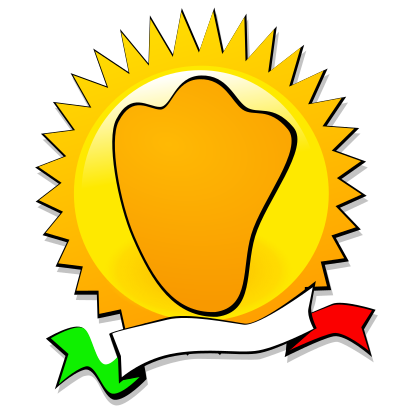 Setup – Metodo 2 (apt)
Installare BBB
$ sudo apt-get install bigbluebutton 
$ sudo apt-get install bbb-html5
Al termine avviare BBB (errore hostname/IP Tomcat normale in primo avvio)
$ sudo bbb-conf --restart
Verificare configurazione
$ sudo bbb-conf --check
Verificare stato servizi
$ sudo bbb-conf --status
Impostare hostname
$ sudo bbb-conf --setip bbb.example.com
Linux Day 2020Giornata Nazionale per il Software Libero
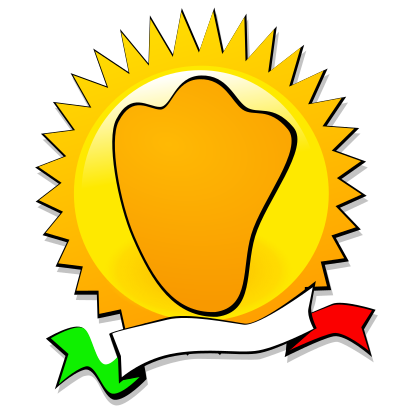 Setup – Metodo 2 (apt)
Installare Let’s Encrypt e generare certificato SSL
Configurare NGINX per utilizzare il certificato
Modificare configurazione BBB e FreeSwitch per lavorare in HTTPS 
https://docs.bigbluebutton.org/2.2/install.html
Linux Day 2020Giornata Nazionale per il Software Libero
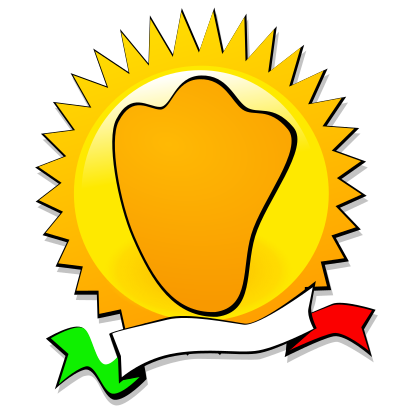 GreenLight
E’ una semplice web grafica per gestire BBB. Permette di creare stanze, avviare i meeting e le registrazioni
Lato utente consente di autenticarsi mediante nome utente / password (locali o LDAP) o anche tramite autenticazione federata OAuth2 con Google, Office 365, Twitter
E’ distribuito come immagine docker (richiede quindi docker e docker-compose installati)
https://docs.bigbluebutton.org/greenlight/gl-install.html

AGGIUNGENDO IL PARAMETRO « -g » ALLO SCRIPT (METODO 1) 
VIENE INSTALLATO INSIEME A BBB
Linux Day 2020Giornata Nazionale per il Software Libero
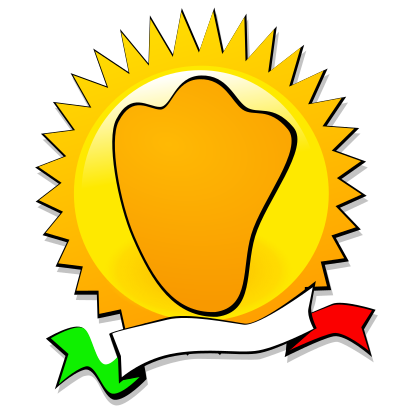 Errori comuni post-setup
404 Error when loading the client
Causato dalla versione 9 di Java di serie con alcune Ubuntu 16.04
$ sudo apt-get install openjdk-8-jre
$ sudo update-alternatives --config java 
$ sudo bbb-conf –restart
Too many open files (BBB-WEB)
Comune nelle VM con più di 8 core
$ sudo mkdir -p /etc/systemd/system/bbb-web.service.d/ 
$ sudo cat > /etc/systemd/system/bbb-web.service.d/override.conf << HERE 
[Service] LimitNOFILE= 
LimitNOFILE=8192 
HERE 
$ sudo systemctl daemon-reload
Linux Day 2020Giornata Nazionale per il Software Libero
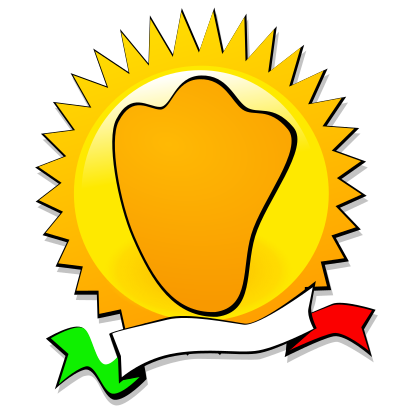 Errori comuni post-setup
SERVER MOLTO LENTO A PARTIRE (TIPICO NELLE VM)
Tipicamente causato dalla bassa entropia per la classe SecureRandom (session ID casuali)
$ sudo apt-get install haveged

TOMCAT: Cannot assign requested address on startup
Tipico dei server con più indirizzi IP configurati e Tomcat si istanzia su quello errato
Assicurarsi che non ci sia un’altra istanza di Tomcat attiva: ps -aef | grep tomcat7
Modificare il file /etc/tomcat7/server.xml
<server address="0.0.0.0" port="8005" shutdown="shutdown">
Salvare il file e avviare Tomcat